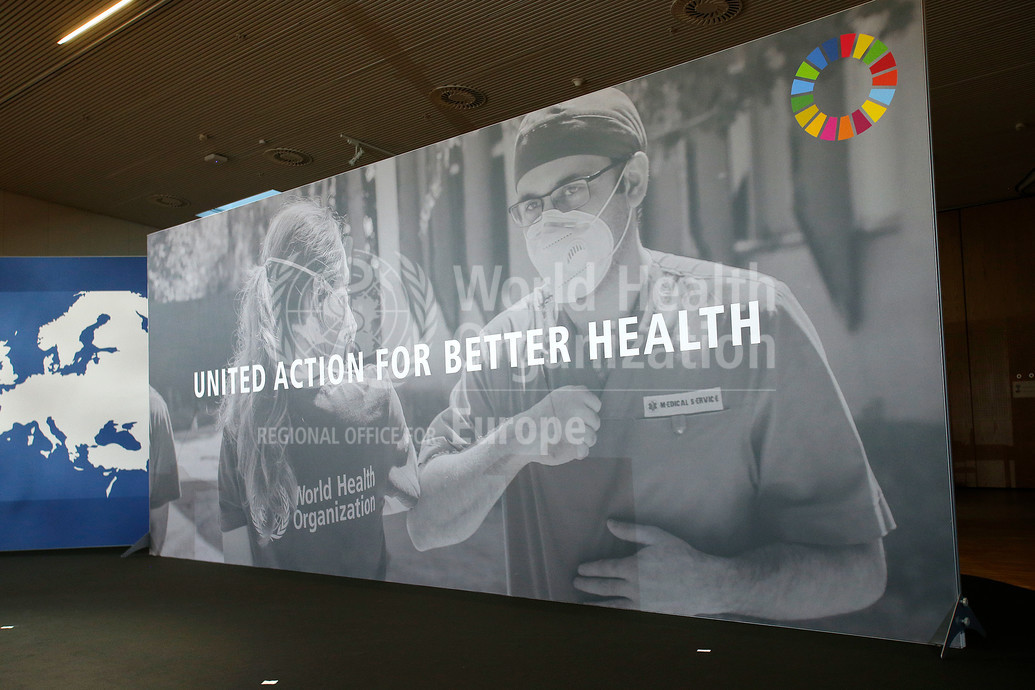 ART optimization opportunities for SEE countries in the context of HIV epidemic in the WHO European Region.
15 December 2020
Dr Elena Vovc
Joint Tuberculosis, HIV and Viral Hepatitis Programme
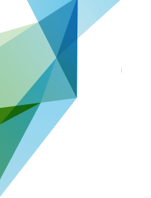 Epidemic trends in the WHO European Region, 2019
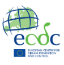 New HIV diagnoses, by transmission modeWHO European Region, 2010–2019
Late HIV diagnosis remains a challenge  with variation across transmission mode & age
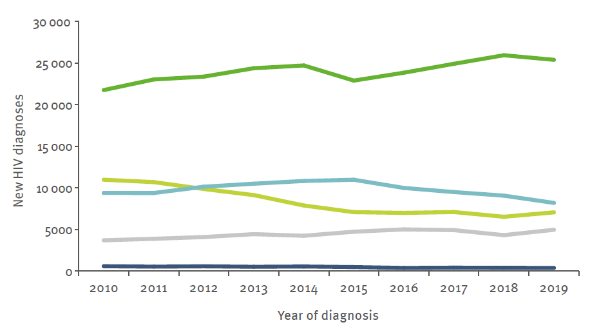 % of PLHIV diagnosed late increases with age and is highest in people over age 50
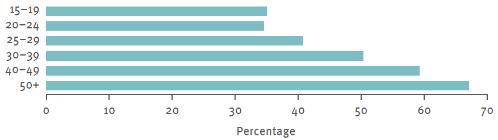 % of PLHIV diagnosed late is highest among those infected heterosexually (for both, men and women)
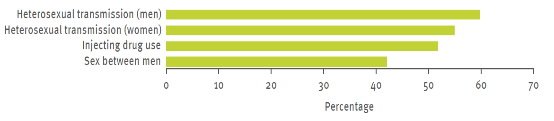 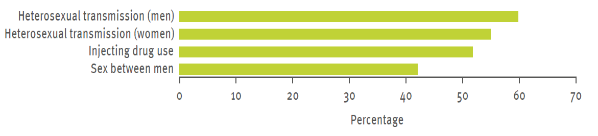 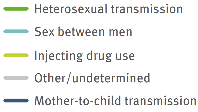 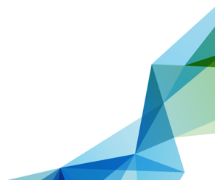 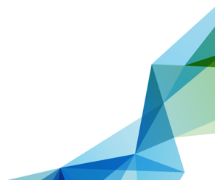 Source: ECDC/WHO (2020). HIV/AIDS Surveillance in Europe 2020– 2019 data
‹#›
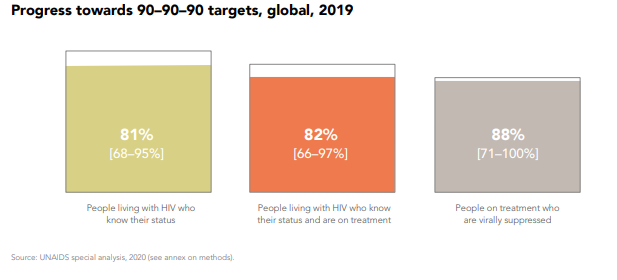 Progress towards 90-90-90
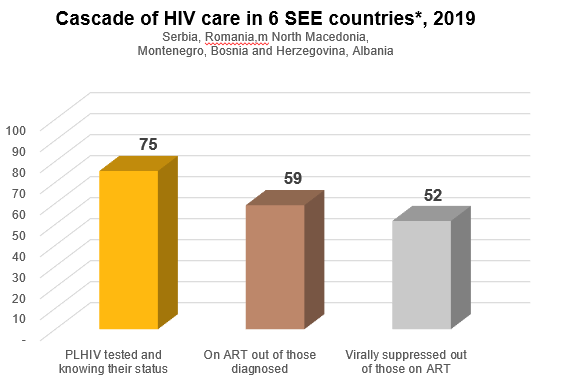 WHO European Region, 2019
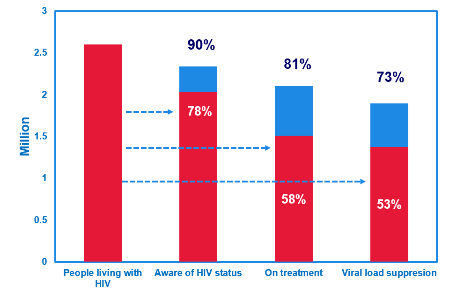 15/12/2020
Source: UNAIDS/WHO estimates 2019
‹#›
ART optimization
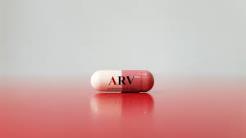 Harmonization of efforts to accelerate access to simpler, safer, more affordable HIV treatment.
clinical purpose / individual approach – improve treatment outcomes for patients (FDC for better adherence, rational ARV regimen switching, ART monitoring VL, CD4, HIV DR)
public health approach - optimize cost and quality of national ART programmes
Optimal national choice: fewer # of regimens, harmonized ARVs used in 1st, 2nd, 3rd line, use of FDC to prevent non-adherence consequences; adjust procurements of ARVs used as preferred, alternative and special situations; use prequalified ARVs and generics
Optimize procurements - mechanisms to decrease prices for ARVs
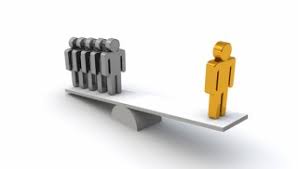 HIV treatment must be:
effective, safe, well-tolerated and affordable. 
easy-to-use for women of childbearing age, children, key populations, people with TB & other co-infections – groups of significant proportion of PLHIV.
Systematic use of more potent and lower-cost drugs that meet these conditions enable countries to extend lifesaving treatment to a greater number of PLHIV => saved funds to be used to cover the needs of all PLHIV.
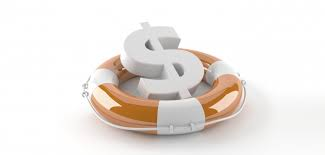 15/12/2020
‹#›
[Speaker Notes: What Is Antiretroviral Therapy Optimization?
Antiretroviral therapy (ART) optimization is the harmonization of global efforts to accelerate access to simpler, safer and more affordable HIV treatment. To meet the needs of people in low- and middle-income countries, HIV treatment must be effective, safe, well-tolerated and affordable. Treatment must also be easy-to-use for women of childbearing age, children, key populations and people with TB, and other co-infections – groups that make up a significant proportion of people living with HIV. The systematic use of more potent and lower-cost drugs that meet these conditions enable countries to extend lifesaving treatment to a greater number of people living with HIV, which also allows development dollars to stretch even further.]
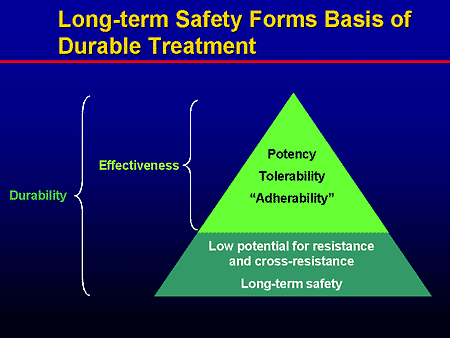 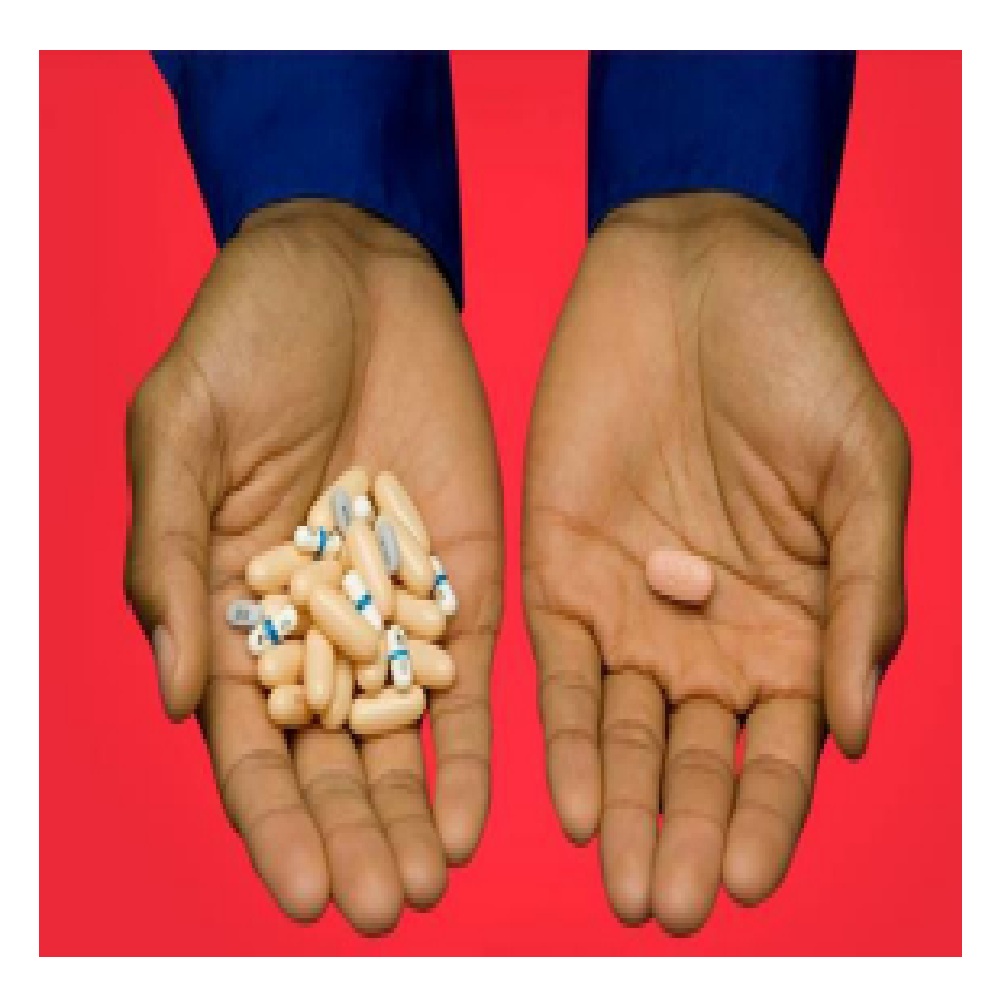 Gallant, 2002
Major Areas for ARV Optimization in HIV Therapy
↑ = increased              ↔ = not affected            ↓ =  decreased
Fixed dose combinations => better adherence, less need to switch for other regimens, less cost for treating advanced complicated cases
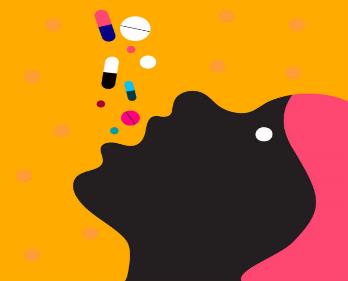 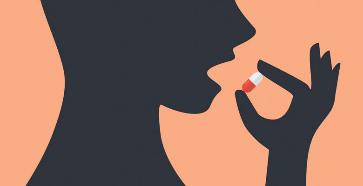 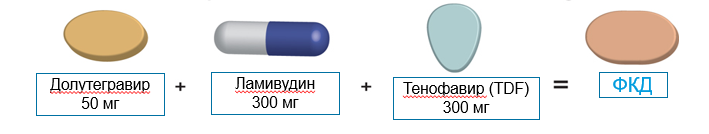 Dolutegravir
(DTG) 50 mg
Lamivudine (3TC) 300 mg
Tenofavir (TDF) 300 mg
Fixed dose combination (FDC)
3rd line ART – example (EECA country, 2017)
NB! Consider clinical appropriateness for changing regimens
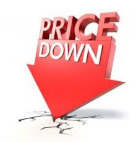 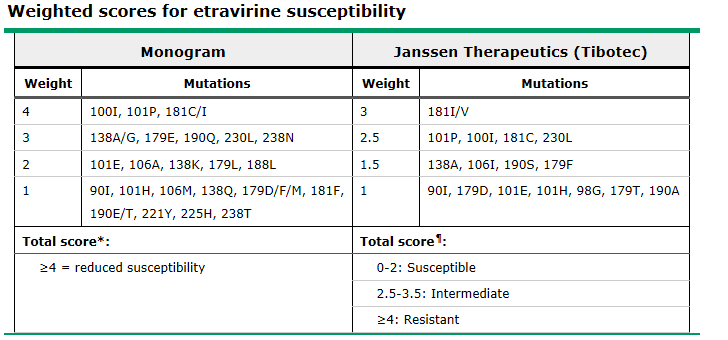 [Speaker Notes: Probably, the clinicians are requesting it as an alternative NNRTI for EFV , because of the concerns in the region about its use in IDU and PW, which is not exactly the most correct approach. 
If a patient that needs a change of regimen given a possible suspected HIV DR has more than 3 NNRTI mutations for example, its virologic efficacy will be compromised and ETR should not be used (therefore, a genotyping test is usually needed to better indicate this specific drug). It  is really a salvage drug, and even in this context, to take a decision to indicate ETR the doctor would need to have some specific information on previous NNRTI exposure. Usually, the preferred  regimen choice of the 3rd line RAL +DRV/r  has a better genetic barrier. 
On another note, the best approach at national level in a programmatic context would be the transition to Dolutegravir (DTG), which is also now described in the latest  technical update by WHO issued in July 2017, that in the context of the countries in EECA would certainly be cost saving. 


If current procuremnts of ETR to replace with DTG - the cost for a year will decrease from 158 400 USD to 10 560 USD]
£10 million saved by NHS in England in 2016  by switching to generic anti-HIV drugs
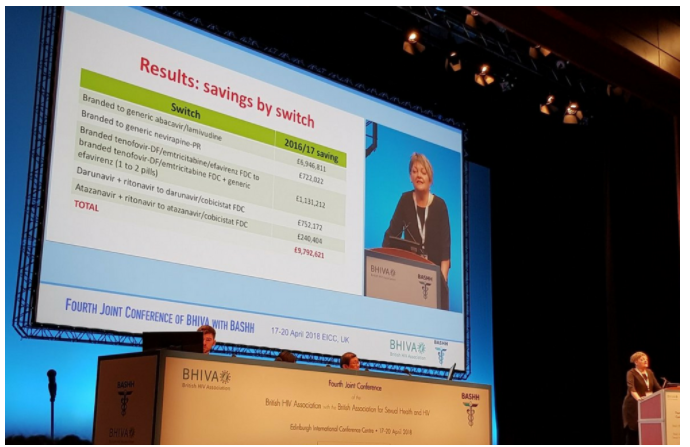 A programme to encourage clinicians to switch people to generic antiretroviral drugs saved the NHS almost £10 million in the financial year 2016-2017,
2/3 of NHS UK spending on HIV medical care is for ARVs  (£429 million spent in 2015-2016). 
↑ # of PLHIV needing lifelong ART => the budget for ARVs was expected to continue growing in case of inaction
Across UK (NHS), around 70% of drugs prescribed are produced by generic manufacturers. They have the same active ingredients as branded drugs but are cheaper.
https://www.aidsmap.com/news
15/12/2020
‹#›
Laura Waters presenting at the 2018 BHIVA/BASHH conference. Image credit: @hivtc
[Speaker Notes: A programme to encourage clinicians to switch people to generic antiretroviral drugs saved the NHS almost £10 million in the financial year 2016-2017, Dr Laura Waters of NHS England’s Clinical Reference Group for HIV services told the recent joint British HIV Association (BHIVA) and British Association for Sexual Health and HIV (BASHH) conference in Edinburgh

Around two-thirds of NHS England’s spending on HIV medical care is for antiretroviral drugs, with £429 million spent in 2015-2016. Because of the increasing number of people needing lifelong treatment, the drugs budget would continue to grow if action were not taken.
Across the NHS, around 70% of drugs prescribed are produced by generic manufacturers. They have the same active ingredients as branded drugs but are cheaper.]
Licensing and pricing of DTG in LMICs
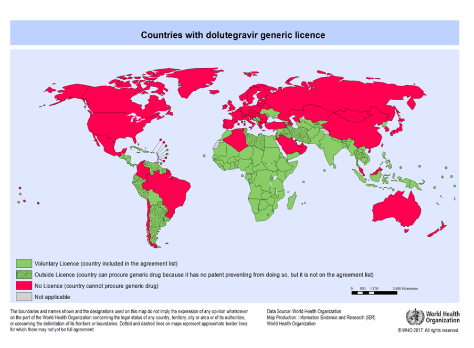 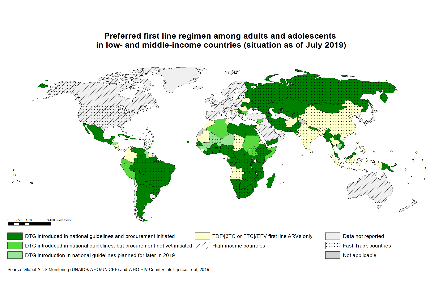 Sources: MSF, GFTAM, CHAI, MoH Brazil , Botswana, Mexico & Ukraine
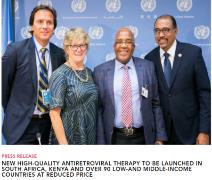 TDF/3TC/DTG in 92 LMICs = 75 U$ pppy (Sep/2017)
Decrease ARVs prices …
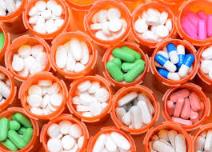 Traditional procurement methods
Alternative: Pooled procurement
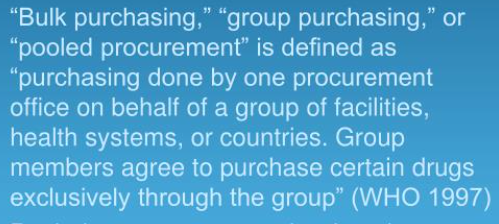 Increased price transparence to access lowest price supplier and negotiating price reduction. 
 Need to standardize treatment approaches, adjust legislation and reach intercountry agreements.
Non transparency, weak bargaining power/high prices, corruption, inefficiencies, delay and high transaction costs, stock outs
PROCUREMENT & SUPPLY: POOLED PROCUREMENT. UKZN IP & Access to Medicines 2009 Professor Brook K. Baker Northeastern U. School of Law Health GAP (Global Access Project) b.baker@neu.edu.
15/12/2020
‹#›
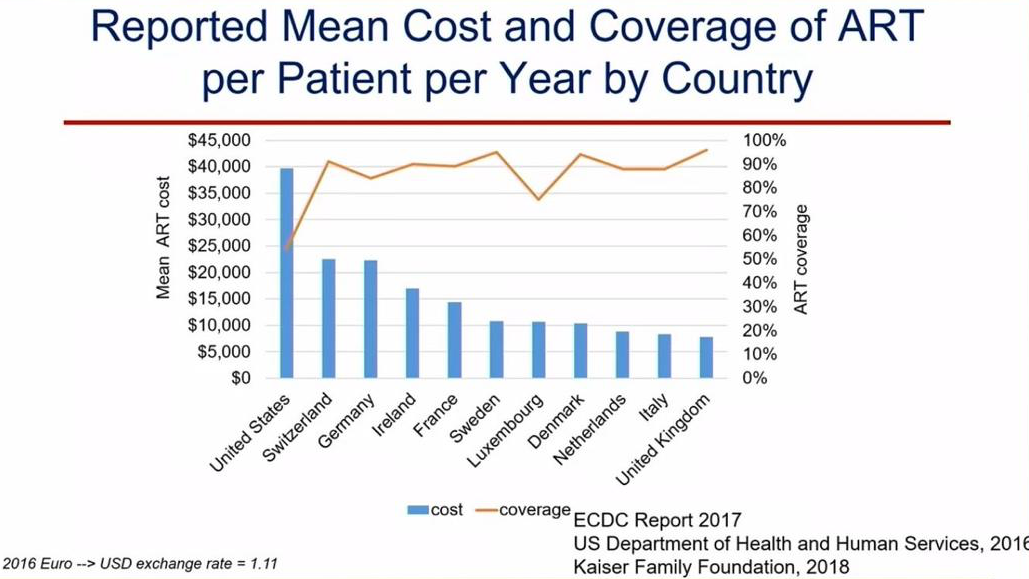 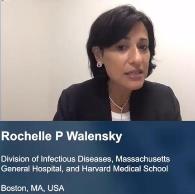 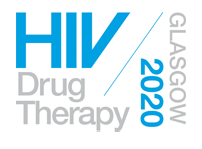 15/12/2020
‹#›
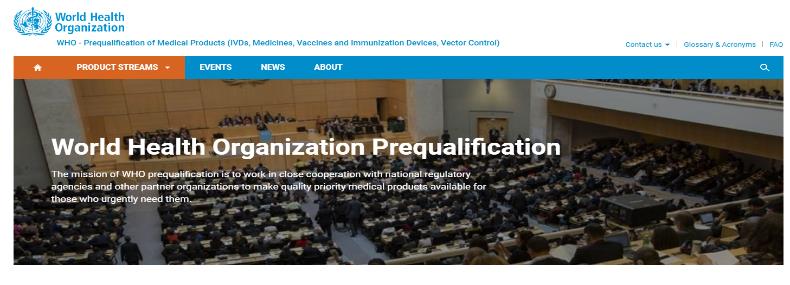 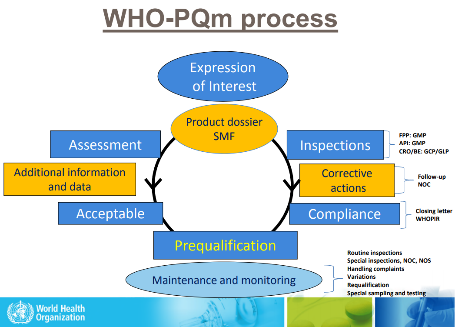 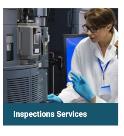 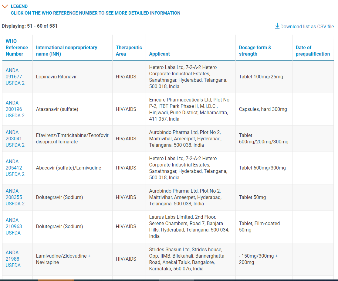 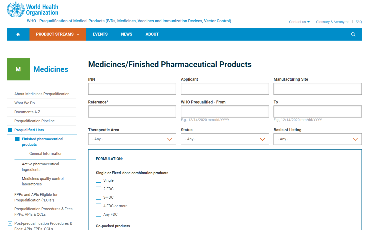 https://extranet.who.int/pqweb/
15/12/2020
‹#›
First-line ART in guidelines
*Except when HIV RNA > 500,000 copies/mL, HBV coinfected, or ART to be started before RT genotypic resistance testing or HBV testing results available.
1. WHO Policy Brief. July 2019. 2. Saag. JAMA. 2018;320:379.
3. EACS Guidelines. November 2019. 4. DHHS Guidelines. December 2019

Table adapted from CCO.
[Speaker Notes: 3TC, lamivudine; ABC, abacavir; BIC, bictegravir; COBI, cobicistat; DOR, doravirine; DRV, darunavir; DTG, dolutegravir; FTC, emtricitabine; HBV, hepatitis B virus; PWH, people with HIV; RAL, raltegravir; RPV, rilpivirine; RT, reverse transcriptase; RTV, ritonavir; TAF, tenofovir alafenamide; TDF, tenofovir disoproxil fumarate; XTC, emtricitabine or lamivudine.]
15/12/2020
‹#›
Safety and Efficacy of ARVs (PICO 2 and 3)  (summary 2019 WHO Sys Review & NMA)
DTG and PIs (LPVr) in 2nd line ART
EFV400 and EFV600 in 1st line ART
Efficacy         outcomes
Tolerability, safety & resistance outcomes
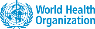 Reference: Steve Kanters, For WHO ARV GDG, 5-7 June 2019
[Speaker Notes: Evidence: The NMA showed that DTG,  was superior to  EFV  in  terms of viral suppression, CD4 recovery and treatment discontinuation. EFV400 was better than EFV 600 in terms of CD4 recovery and treatment discontinuation, but comparable in terms of viral supression. DTG was betetr than EFV400 in terms of viral suppression and treatment discontinuation. All regimens were comparable  in terms of mortality, disease progression and occurrence of SAE. The quality for this evidence was rated according GRADE methodology.  
Research gaps: There are concerns on NTD potential risk with DTG if used in the early pregnancy and during the preconception period.]
ADVANCE: Mean Change in Weight by Sex at Wk 96Phase III Trial of First-line DTG + FTC/(TAF or TDF) vs EFV/FTC/TDF in South Africa
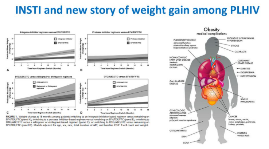 Significantly greater weight increase with DTG vs EFV, with TAF vs TDF at Wk 96; plateauing in weight gain after Wk 48 observed in men but not in women
EFV + FTC/TDF (n = 351)
DTG + FTC/TAF (n = 351)
DTG + FTC/TDF (n = 351)
Men
Women
14
14
12
12
10
10
+10 kg
8
8
P < .001
Mean Weight Change (kg)
Mean Weight Change (kg)
6
6
P < .001
+5 kg
+5 kg
NS
4
4
+4 kg
P < .05
+3 kg
P < .01
2
2
P < .01
+1 kg
0
0
60
72
60
72
48
48
84
84
12
24
12
24
0
0
36
96
36
96
4
4
Wk
Wk
n =
430
418
402
387
376
374
366
292
232
140
n =
549
531
514
488
474
459
441
359
276
175
Hill. IAS 2019. Abstr MOAX0102LB.
Slide credit: CCO
[Speaker Notes: DTG, dolutegravir; EFV, efavirenz; FTC, emtricitabine; NS, not significant; TAF, tenofovir alafenamide; TDF, tenofovir disoproxil fumarate.]
ART regimens, WHO guidelines 2019
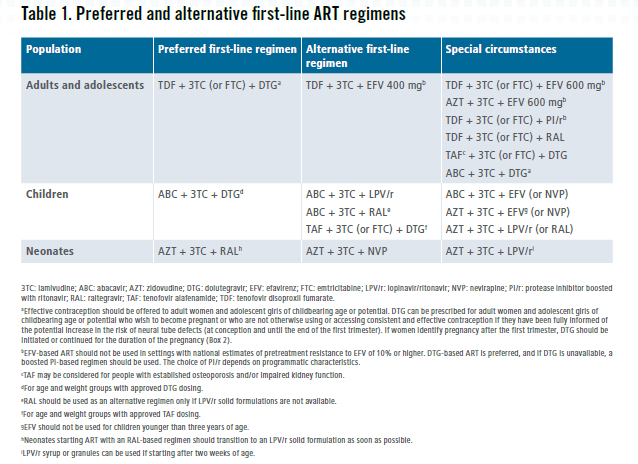 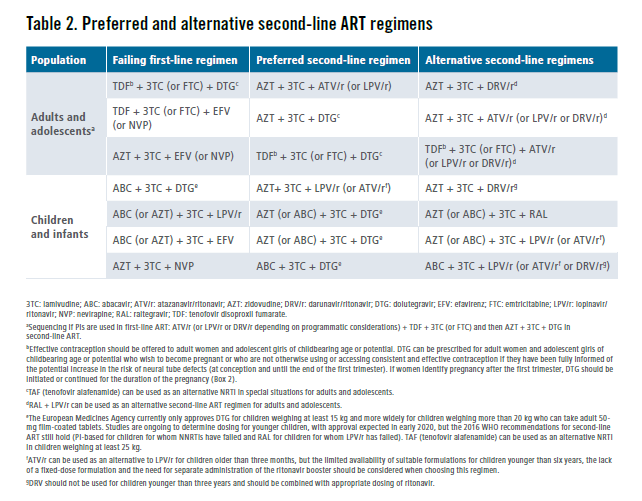 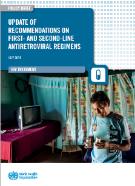 WHO recommends genotyping only in 3rd line ART with treatment optimization purpose. 
Countries should also implement once in 3 years surveys on PDR and ADR to monitor HIV DR
3rd line regimens
DRV/rа + DTG + 1-2 NRTIs
а) for PLHIV on ART with experinec of receiving Ips the recommended dose of DRV/r should be 600 mg/100 mg 2 times per day.
[Speaker Notes: TLD as preferred regimen in 1st line ART for all PLHIV (with approved DTG dose)
TLE400 as alternative 1st line option. TLE600 in special circumstances
Transition то TLD of stable patients using suboptimal regimens is recommended and those on TLE with supressed VL should be considered
DTG regimens as preferred option in 2nd line  ART in those who not used DTG in 1st line
Boosted PI as preferred option in those who already used DTG in 1st line
DTG BD in TB/HIV patients using rifampicin is safe
DRV/r as anchor drug in 3rd line, associated with DTG  BD (± 1-2 NRTIs as optional)]
New consolidated HIV guidelines (ART)
Sep 2020
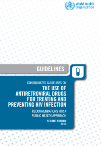 Q1 2021
15-Dec-20
‹#›
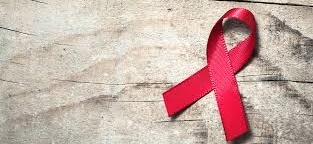 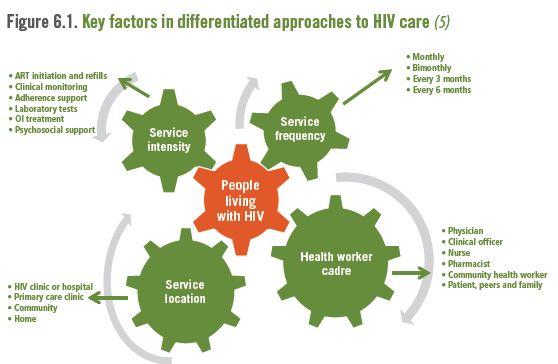 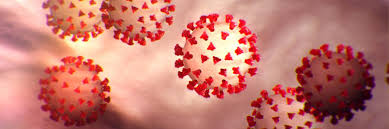 Differentiated HIV care (ART and Tx monitoring provisions) - more feasible for countries in the WHO European Region given recent lessons learnt from the times of the COVID-19 pandemic ? …
15-Dec-20
‹#›
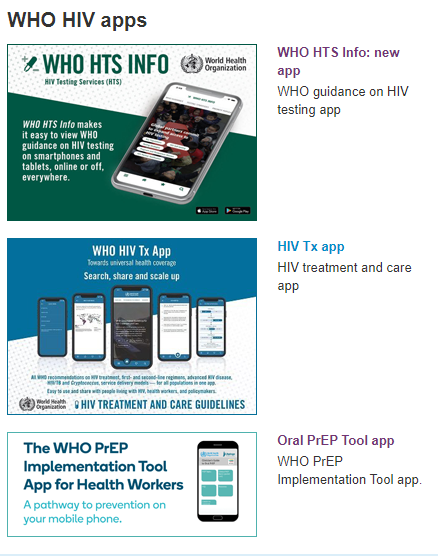 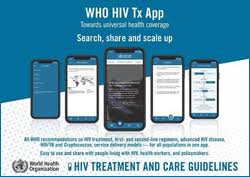 Test, treat and prevent HIV.
Leave no one behind.
Test early, use quality tests: confirm diagnosis in 14 days and link PLHIV to care
Treat timely and effectively: start ART once diagnosed & no later than 7 days from confirmation of diagnosis, reach viral suppression; use optimal regimens and generics.
Prevent always: use effective combination prevention, reach out to key populations
Know and monitor your epidemic.
Have the policies in place. 

Use WHO guidelines 
e-versions now in your hand !
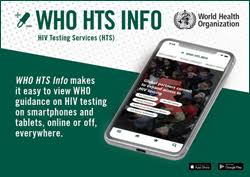 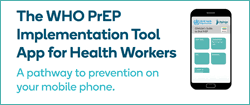 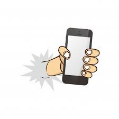 https://www.who.int/teams/global-hiv-hepatitis-and-stis-programmes
Acknowledgements: Member States, partners, donors, communities affected, WHO headquarters, country offices and JTH team in EURO
WHO Regional Office for Europe
UN CityMarmorvej 51Copenhagen ØDenmark
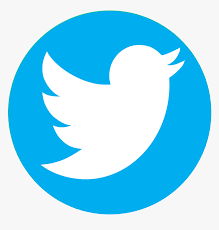 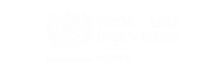 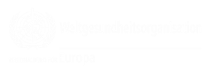 WHO_Europefacebook.com/WHOEuropeinstagram.com/whoeuropeyoutube.com/user/whoeuro
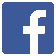 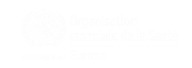 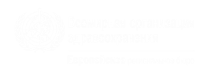 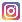 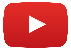 Joint Tuberculosis, HIV and Viral Hepatitis Programme
15/12/2020
|     Title of the presentation
‹#›
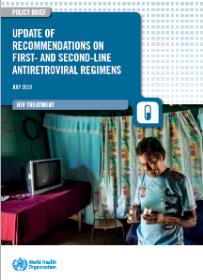 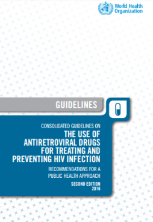 ARV use (adults and adolescents) 2019 WHO recommendations at a glance
TLD as preferred regimen in 1st line ART for all PLHIV (with approved DTG dose)
TLE400 as alternative 1st line option. TLE600 in special circumstances
Transition то TLD of stable patients using suboptimal regimens is recommended and those on TLE with supressed VL should be considered
DTG regimens as preferred option in 2nd line  ART in those who not used DTG in 1st line
Boosted PI as preferred option in those who already used DTG in 1st line
DTG BD in TB/HIV patients using rifampicin is safe
DRV/r as anchor drug in 3rd line, associated with DTG  BD (± 1-2 NRTIs as optional)
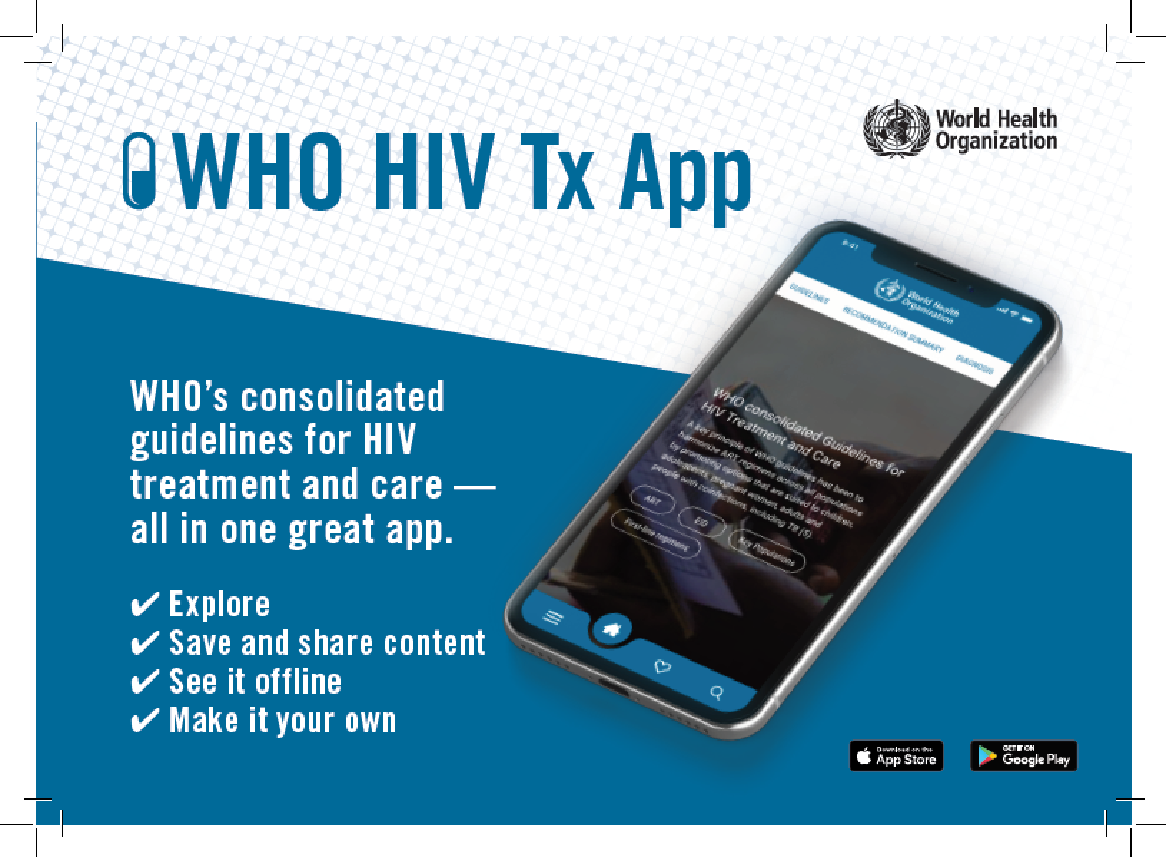 ↑
Available on App
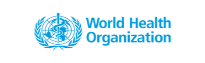 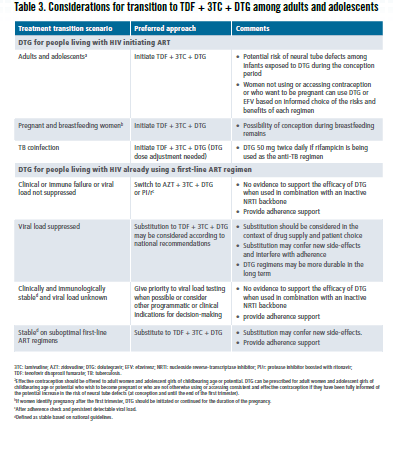 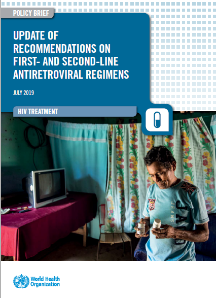 Transition to optimal regimens (children)
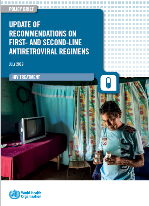 Goal of transition 
Improve outcomes
Harmonization
Simplification
Supply security
Children eligible for transition 
Already on ART 
Clinically stable                                                         (defined as per                                              national guidelines)
Prioritize children on NNRTI based regimen
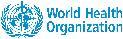 Early
Adherence & retention support
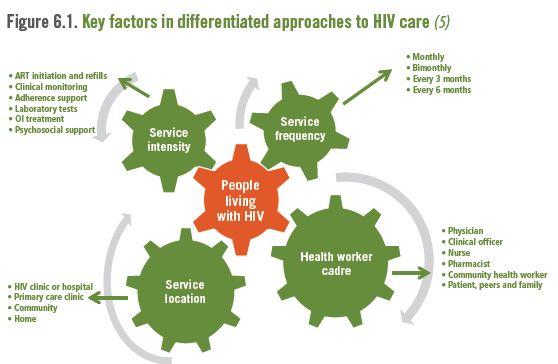 Differentiated approach to care and services
Minimal clinical package to reduce illness and death
Advanced
A public health approach that maximizes the benefit for PLHIV and for the health care system
One size does not fit all HIV programmes in all countries
Simplified ART delivery- Differentiated Care Models
Stable
Adherence support vs Switching
Unstable
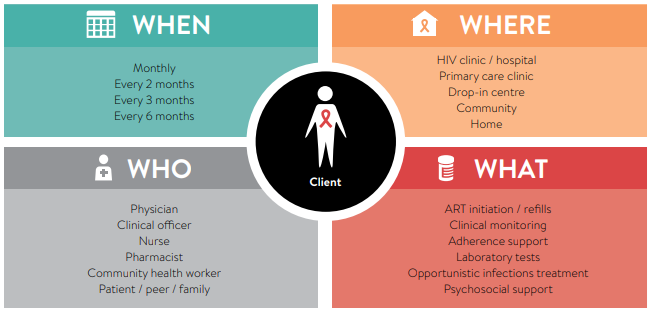